Supernova bound on new scalars from resonant (and soft) emission
Henry Stubbs
University of Oxford
2410.17347, Edward Hardy, Anton Sokolov, HS
Beyond the Standard Model...
Neutrino masses
Dark matter
BSM at low scales?

Renormalizable 'portals'
Hierarchy problem
Strong CP problem
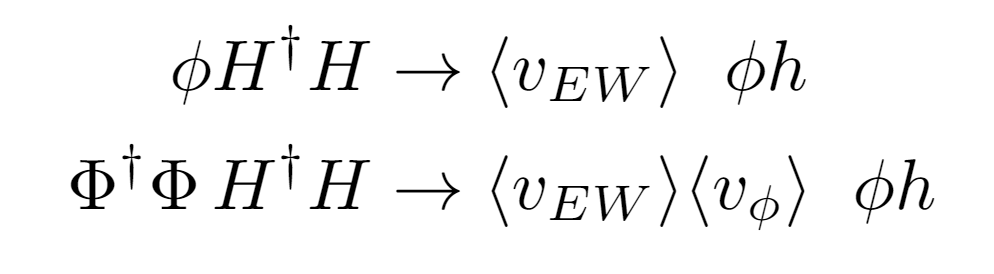 Cosmological constant
Gravity
Higgs-portal scalars
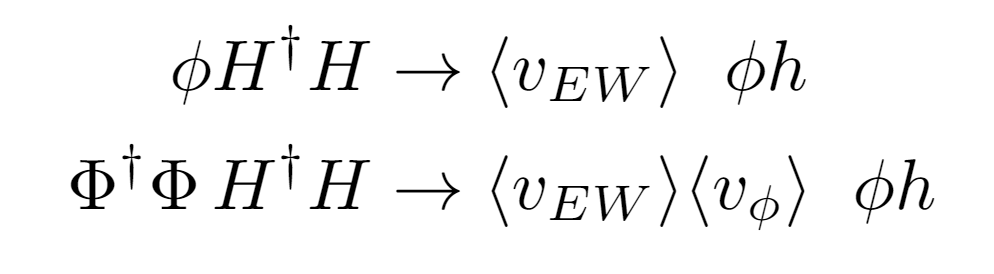 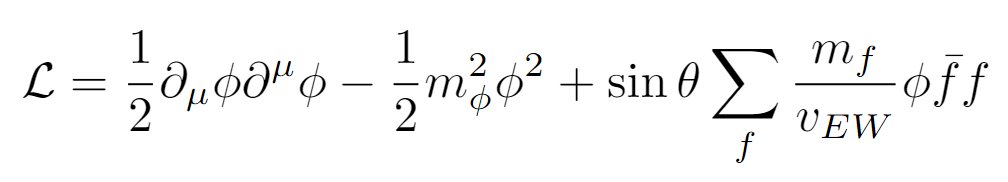 Not to scale
Supernovae
Photons absorbed
T = 30MeV
Neutrinos escape as core cools

Dominated by surface emission
New scalars contribute to cooling

Can be produced from bulk
Want to look at the neutrino signal!
Raffelt bound
New energy loss speeds up cooling
Shorter neutrino burst
Conflict with observations of SN 1987A
Puts strong constraints on particles with masses 1-100 MeV
Ingredients
Production rate
Many processes
Thermal effects

Decay and re-absorption rate
Leads to the "trapping regime"

Realistic* supernova conditions
*This is somewhat controversial
Production mechanisms
Bremsstrahlung
Resonant conversion
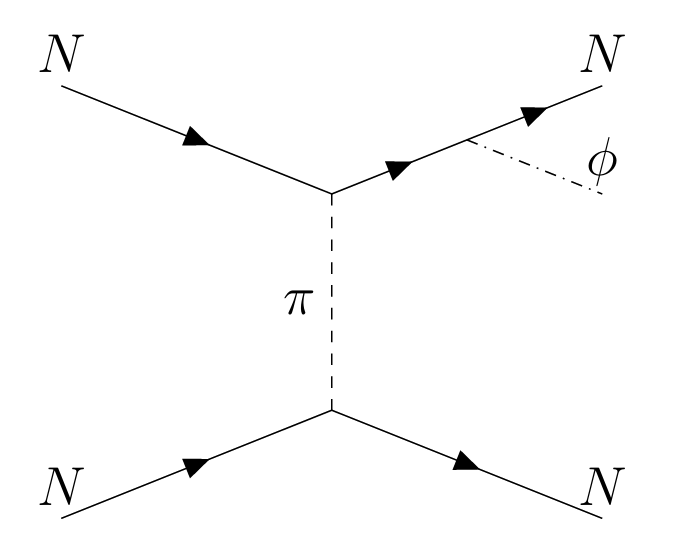 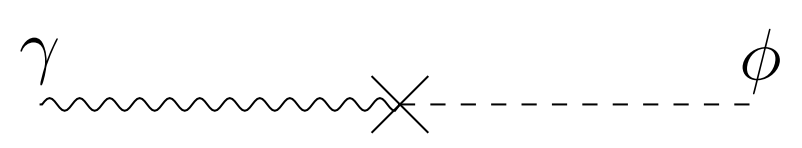 The resonant condition
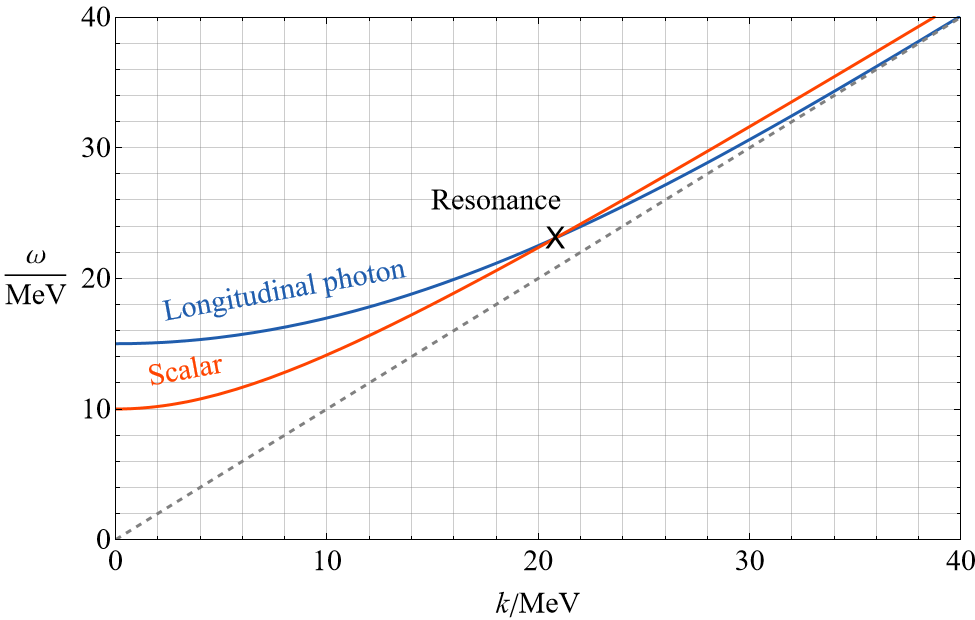 Plasma mixing
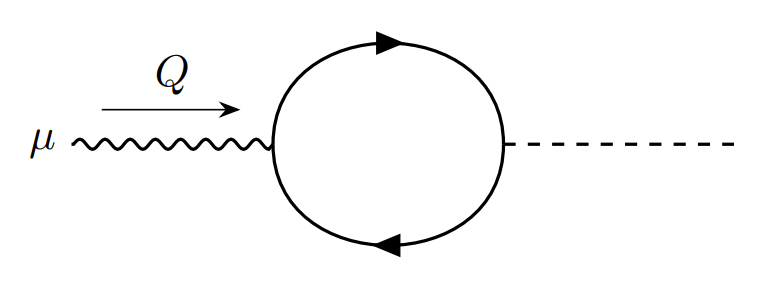 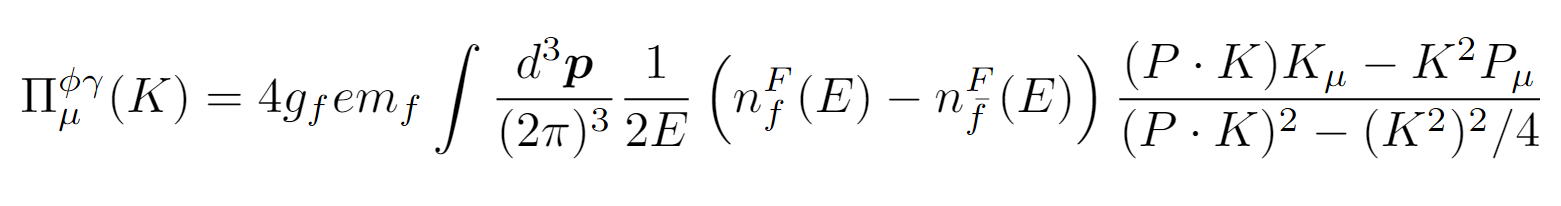 Generated by an electron loop → proportional to electron’s coupling to both scalar and photon
Requires charge conjugation symmetry to be broken by the medium
Vanishes when contracted with transverse polarization tensors and satisfies the Ward identity.
Lorentz invariant phase space for the fermion
Results
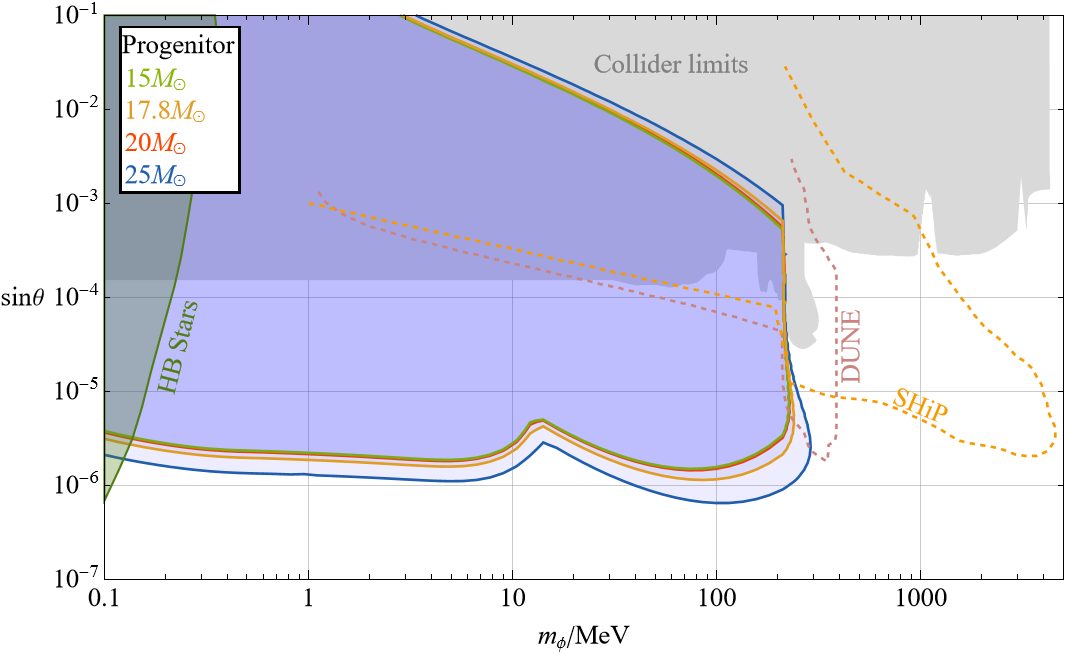 Future directions
Other BSM signatures in supernovae?

Spin-2 particles? 

Cosmology?
Thank you
Model dependency
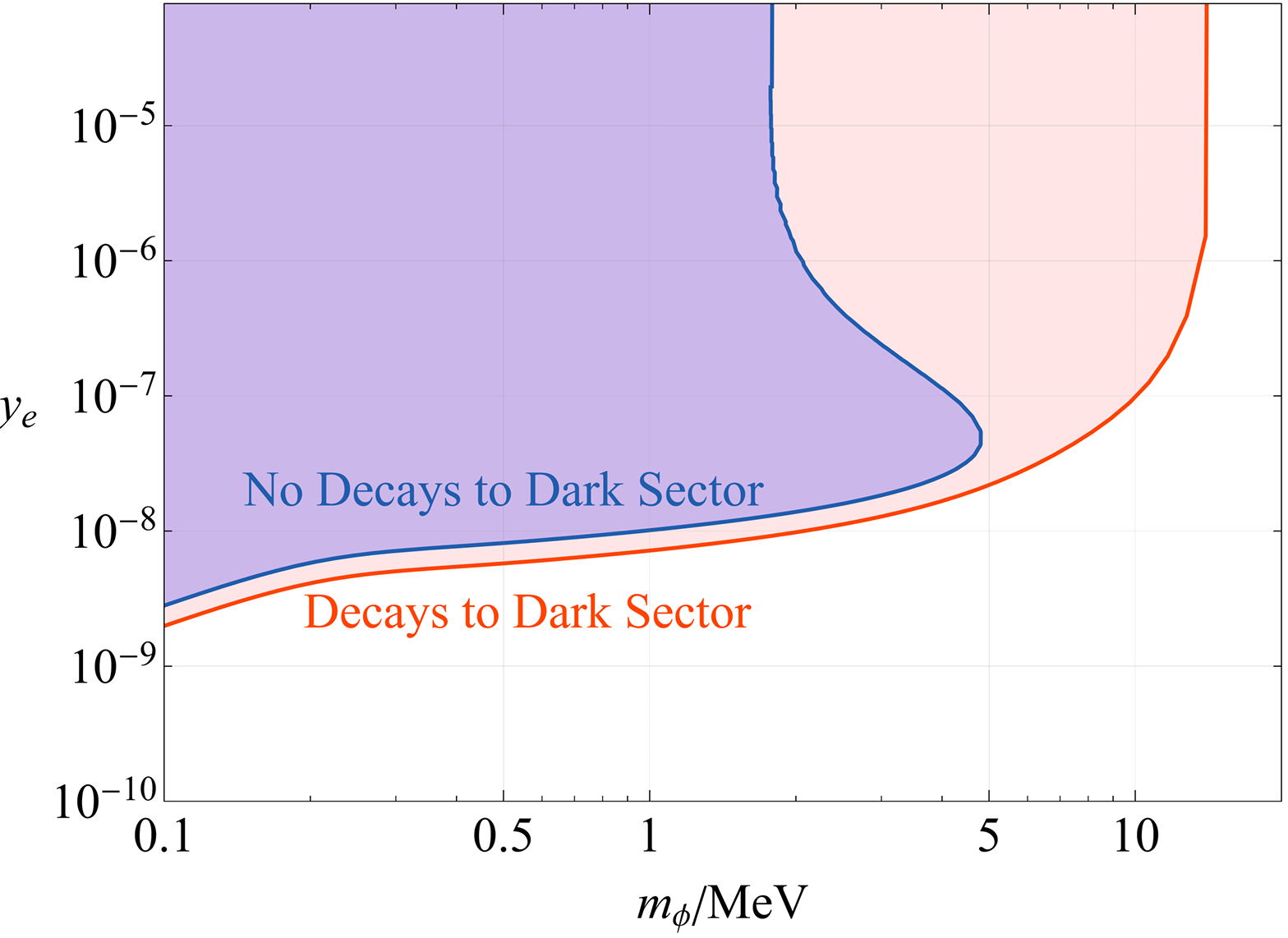 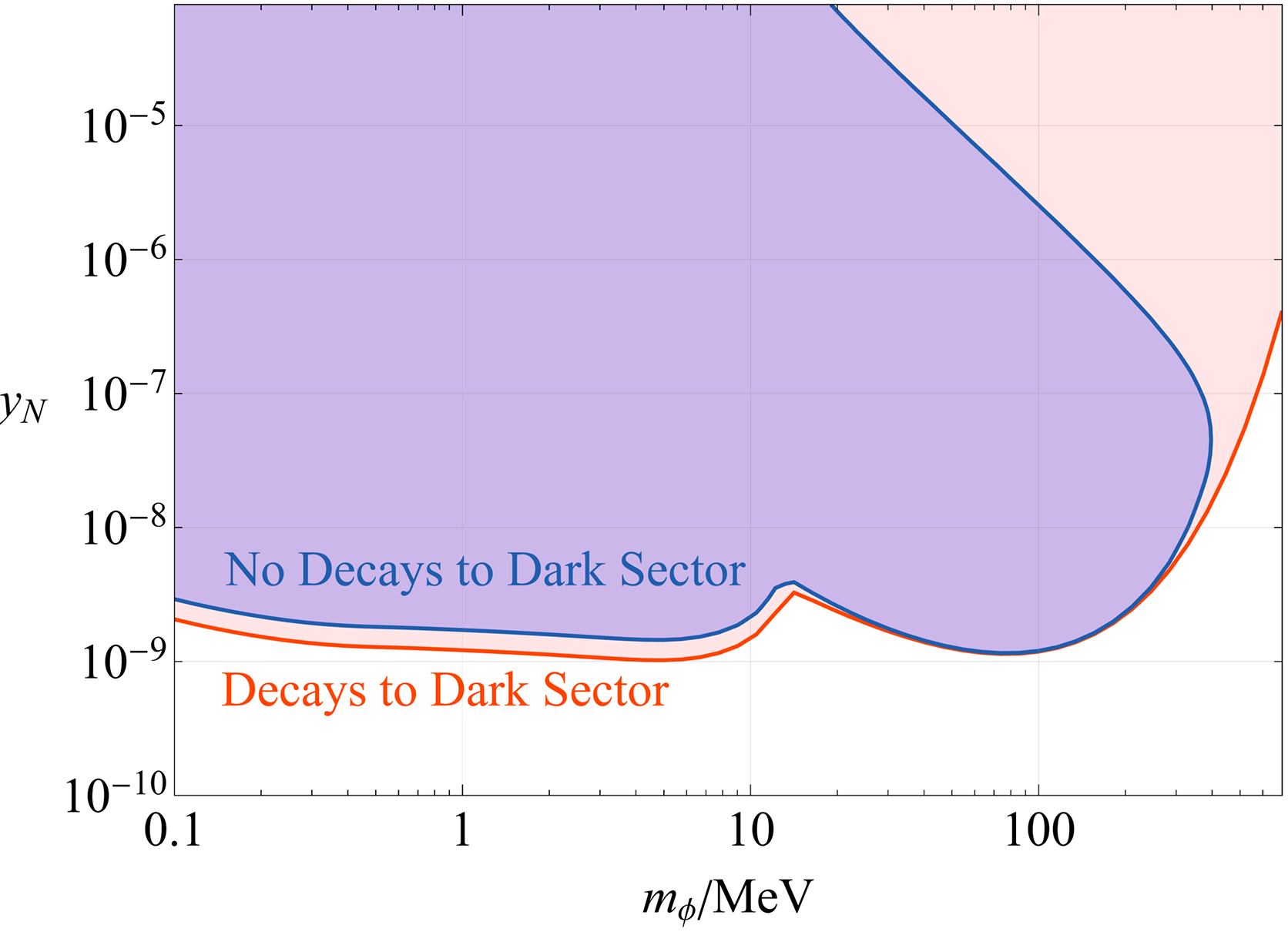 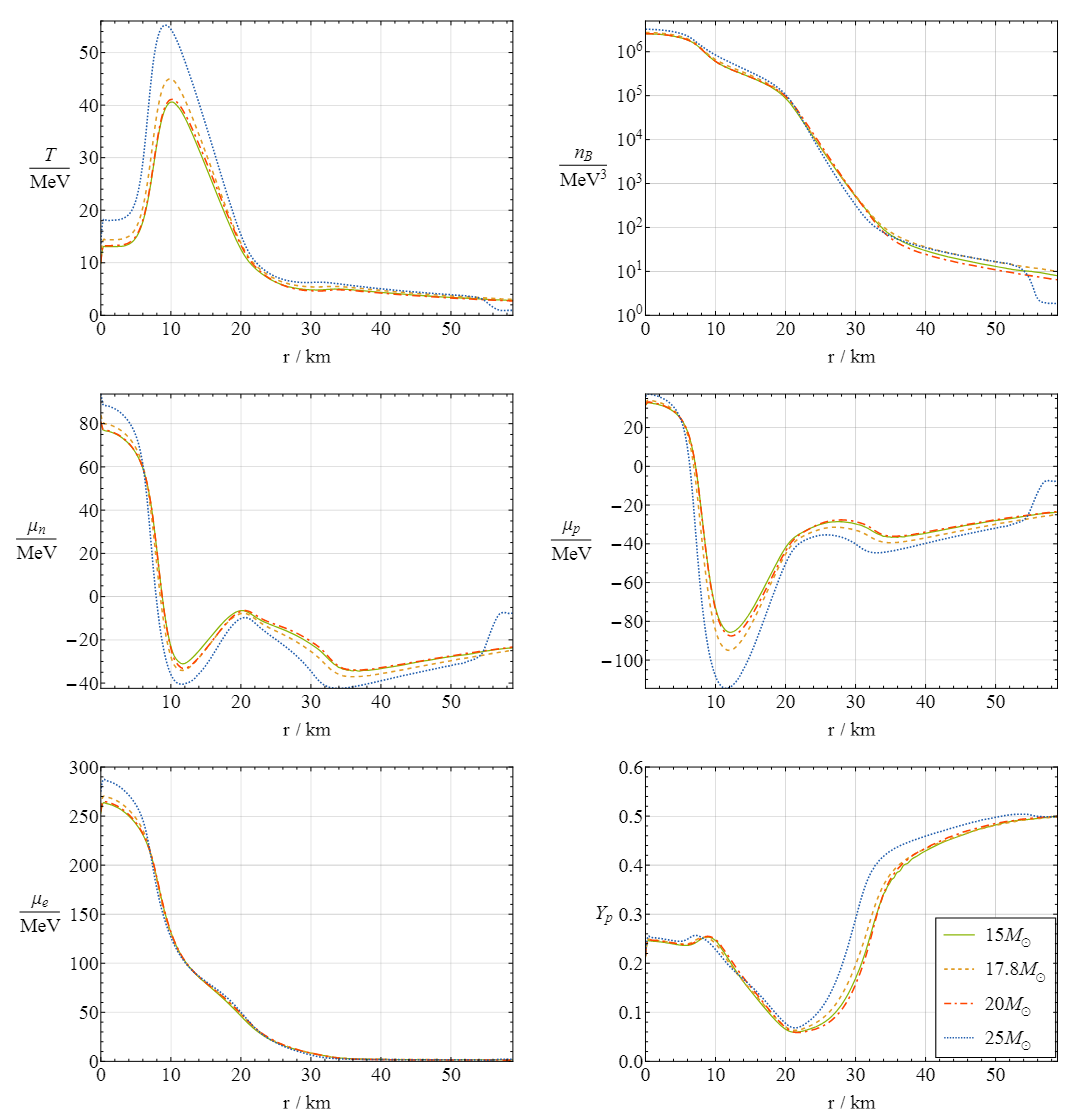 Progenitor profiles
Details of production rate
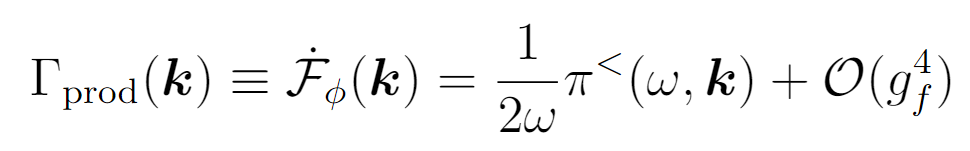 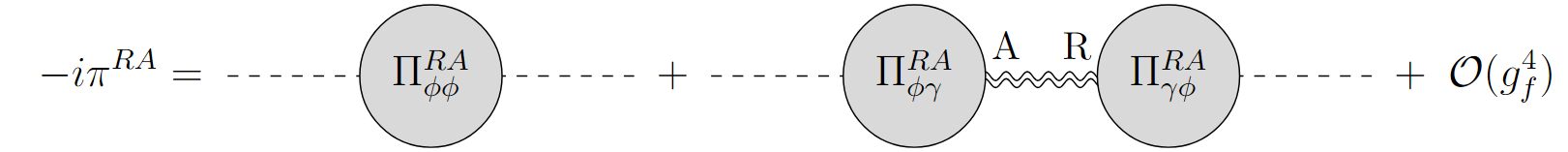 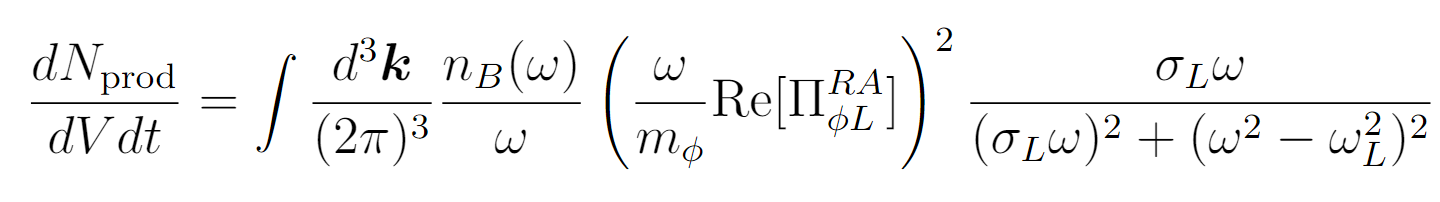 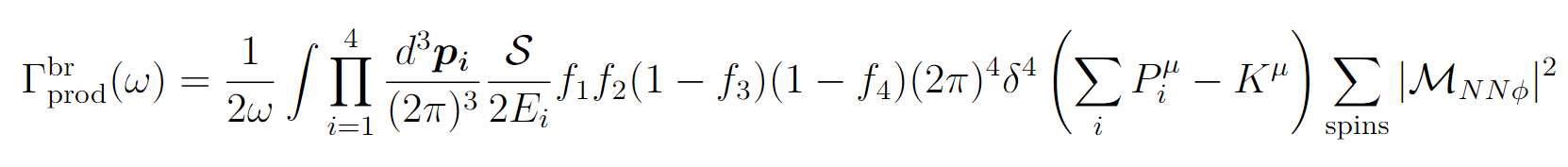